ENDLESS VOID
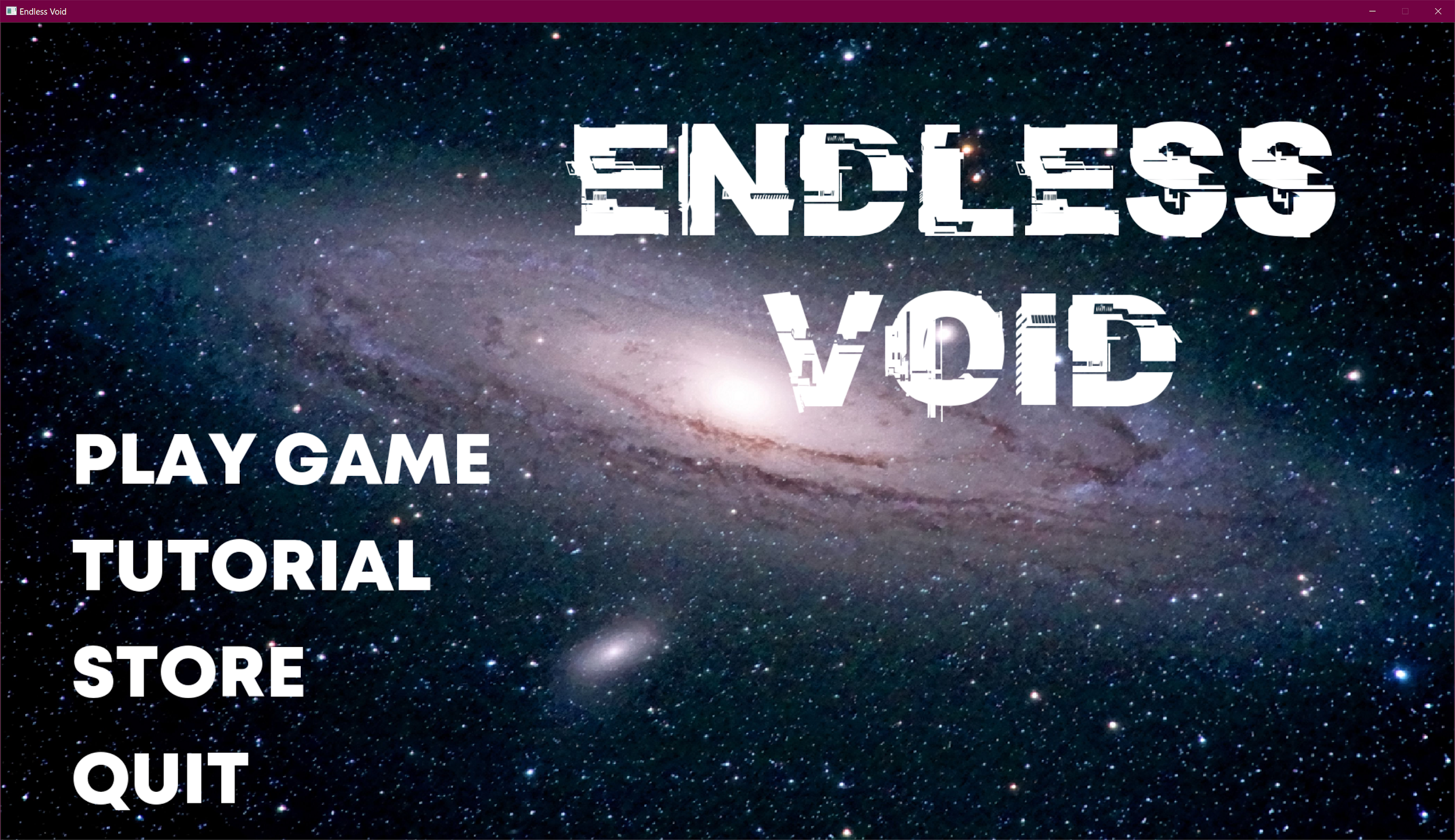 By Brandon Nguyen, Santosh Lakshman
Eugene Kim, Yi-Wei Lan

For Professor Bentley’s CIS 29 class
UML
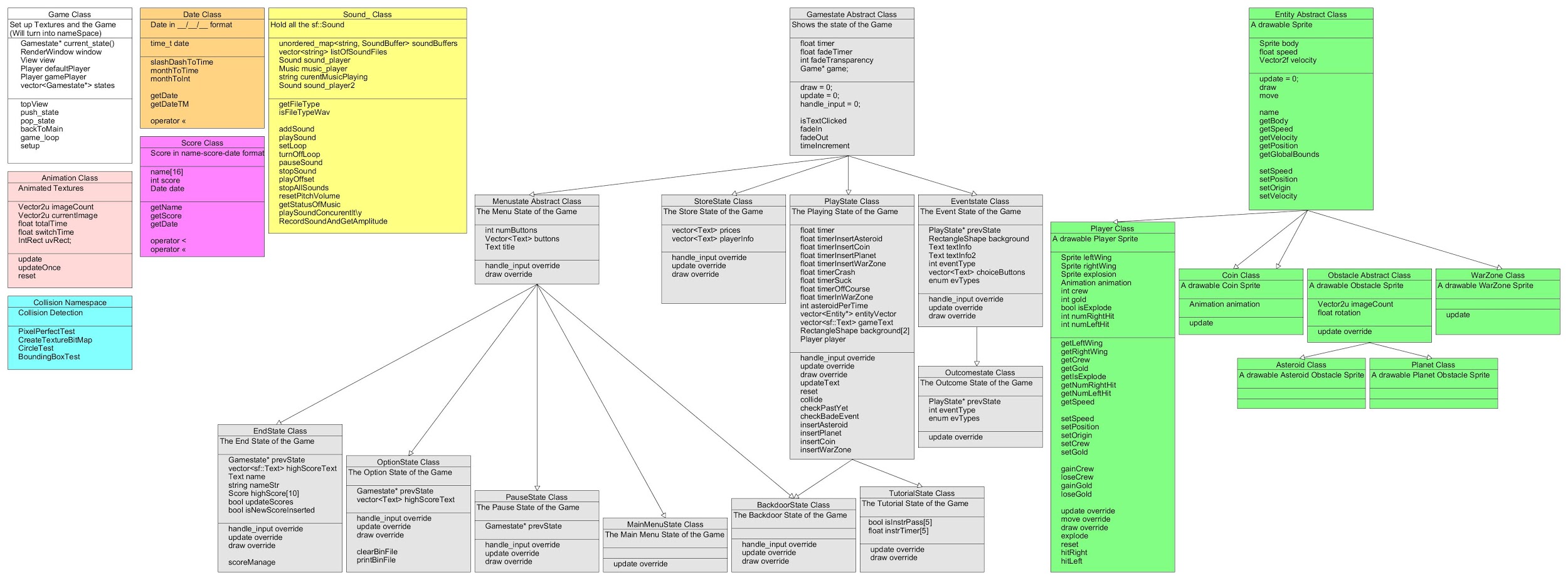 DEMO
Project Requirements
Polymorphism
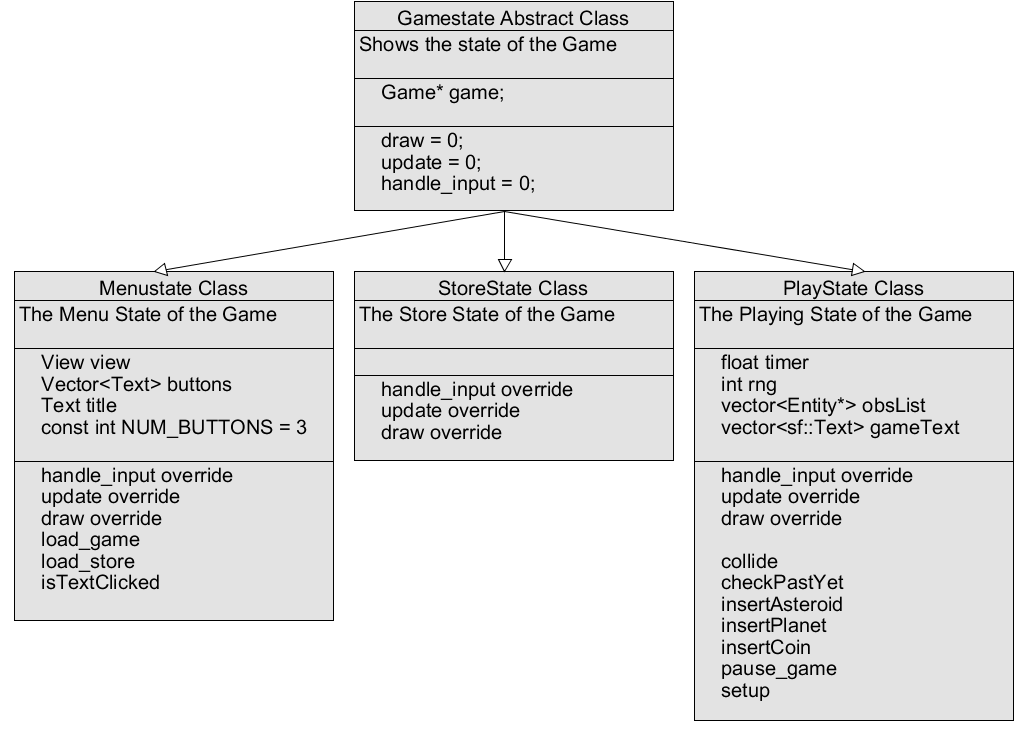 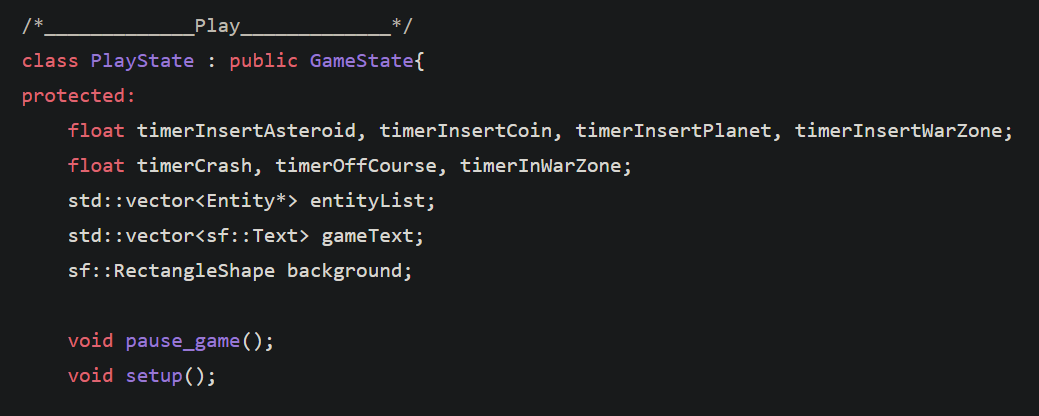 Exception Handling
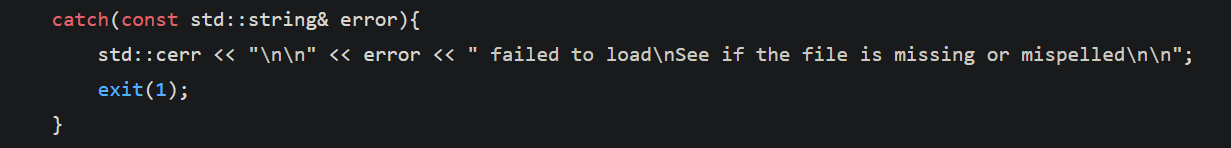 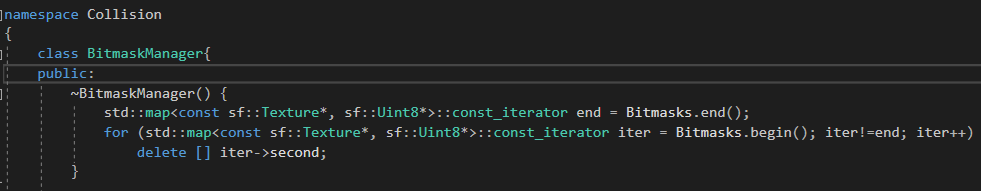 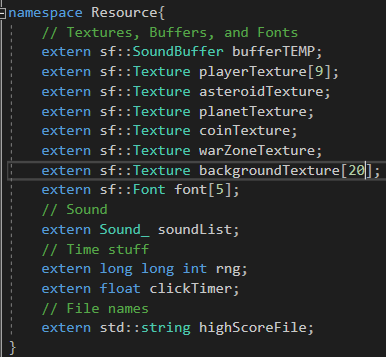 Namespace
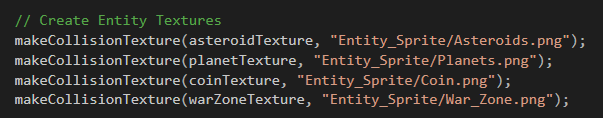 STL Containers
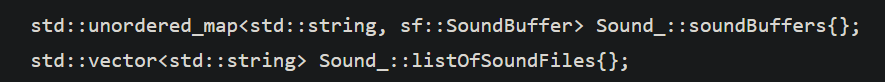 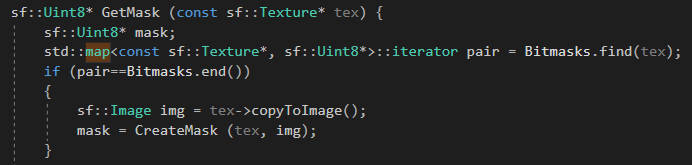 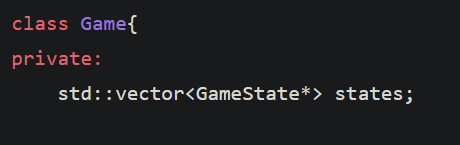 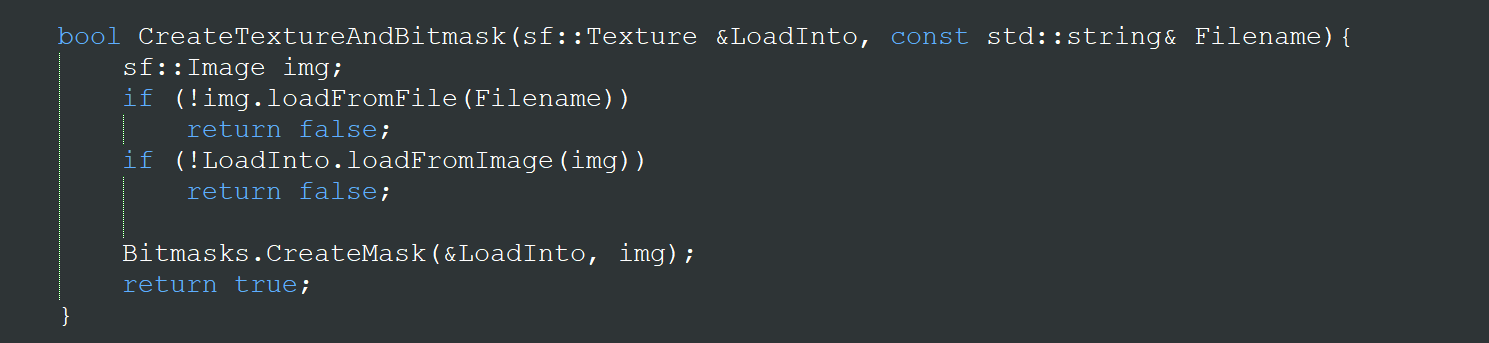 3rd Party code
Collision Detection
Link: https://github.com/SFML/SFML/wiki/Source:-Simple-Collision-Detection-for-SFML-2
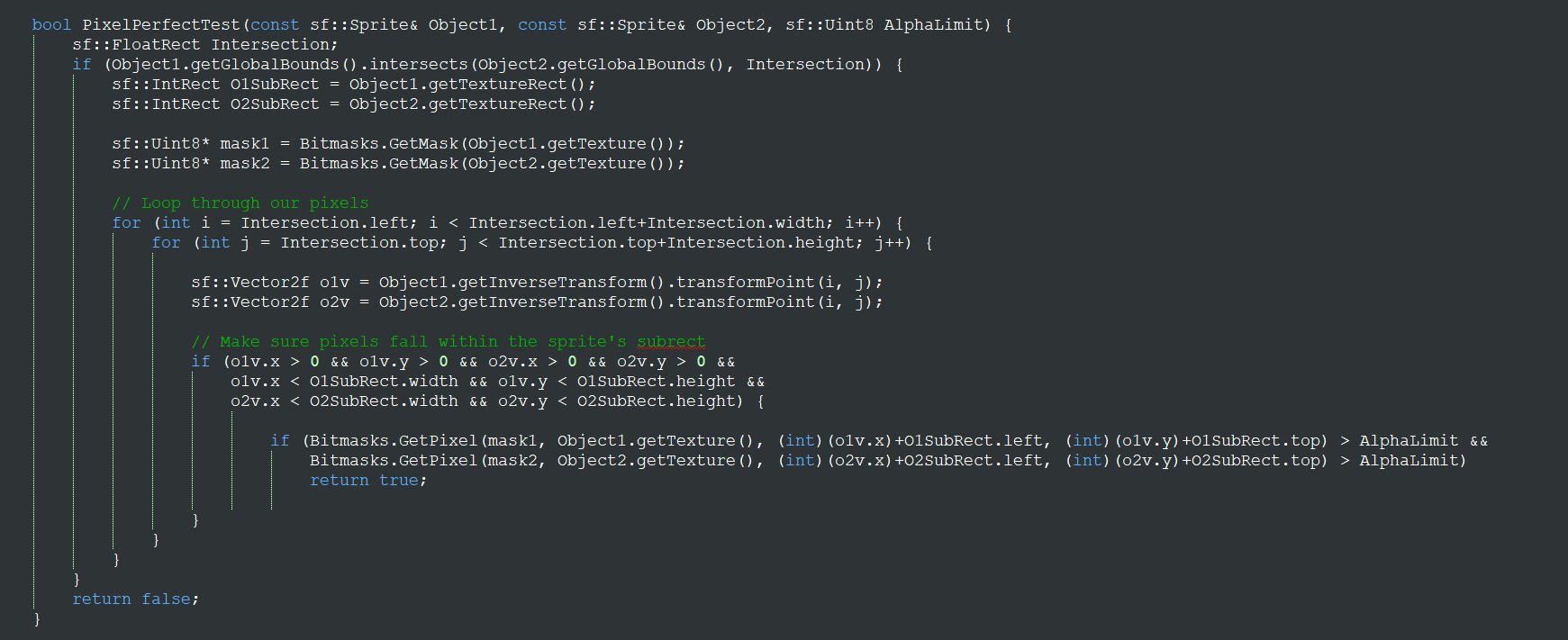 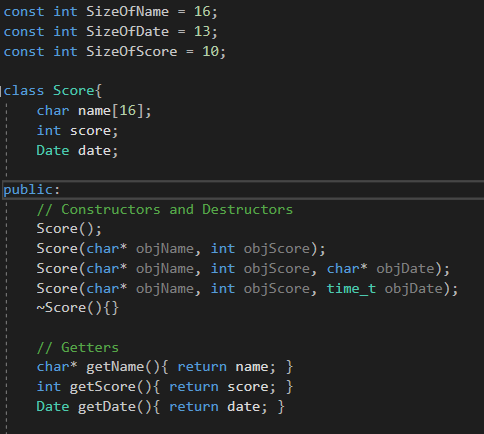 Library
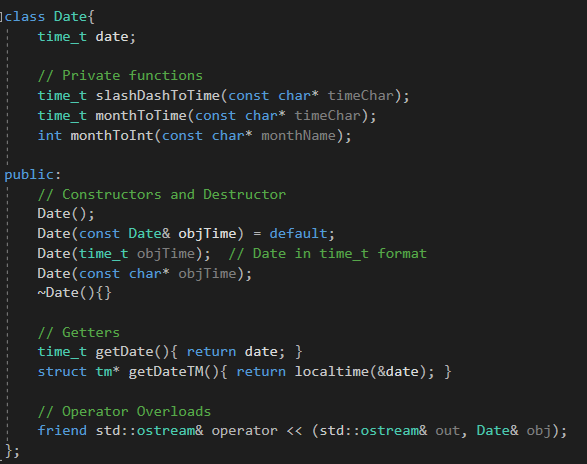 C++ Features
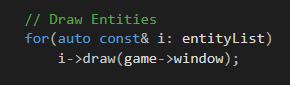 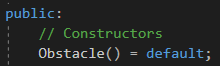 auto keyword
Range-based for loop
default constructor keyword
override keyword
typeid operator
nullptr keyword
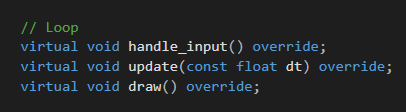 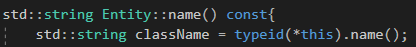 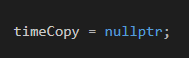 Code Style
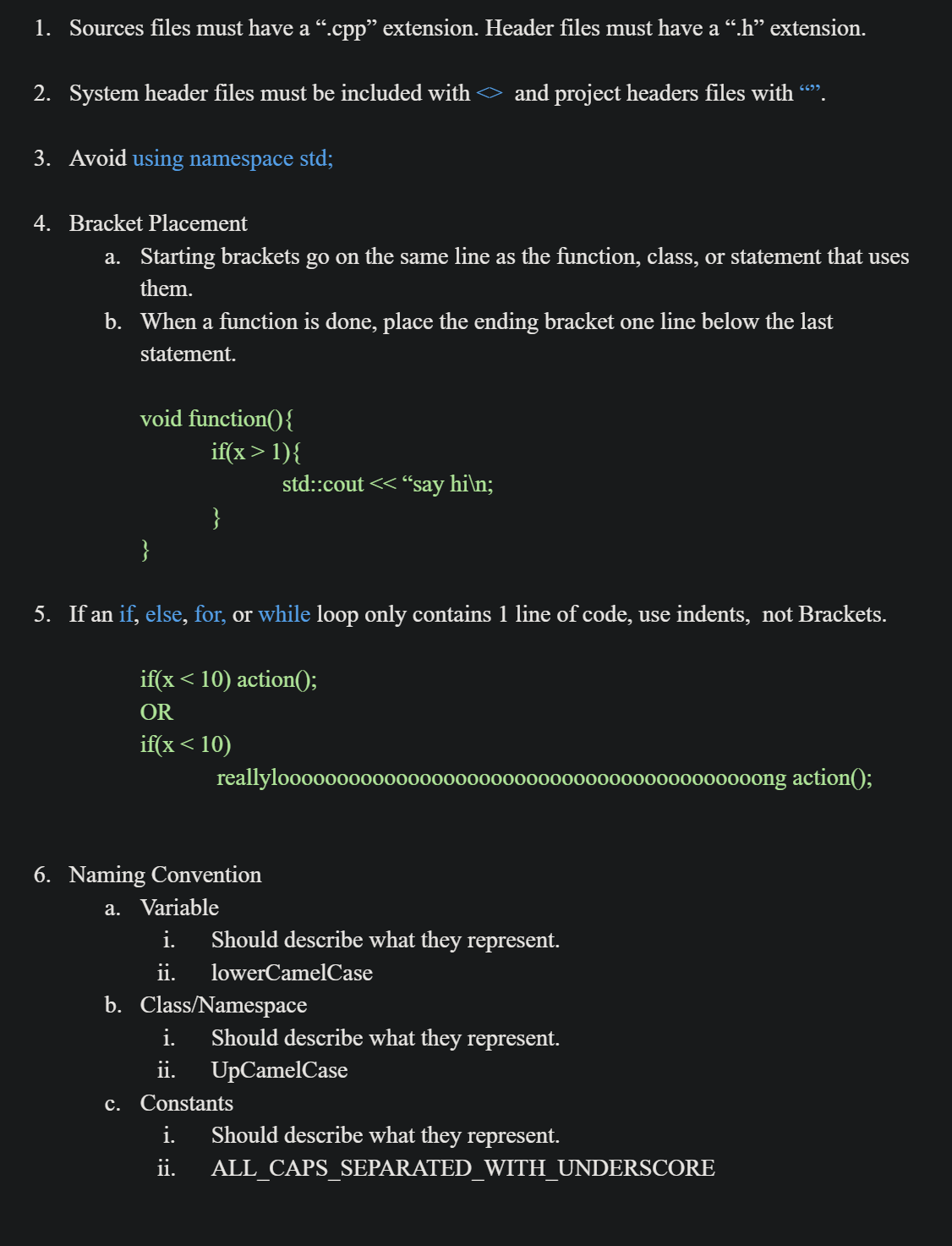 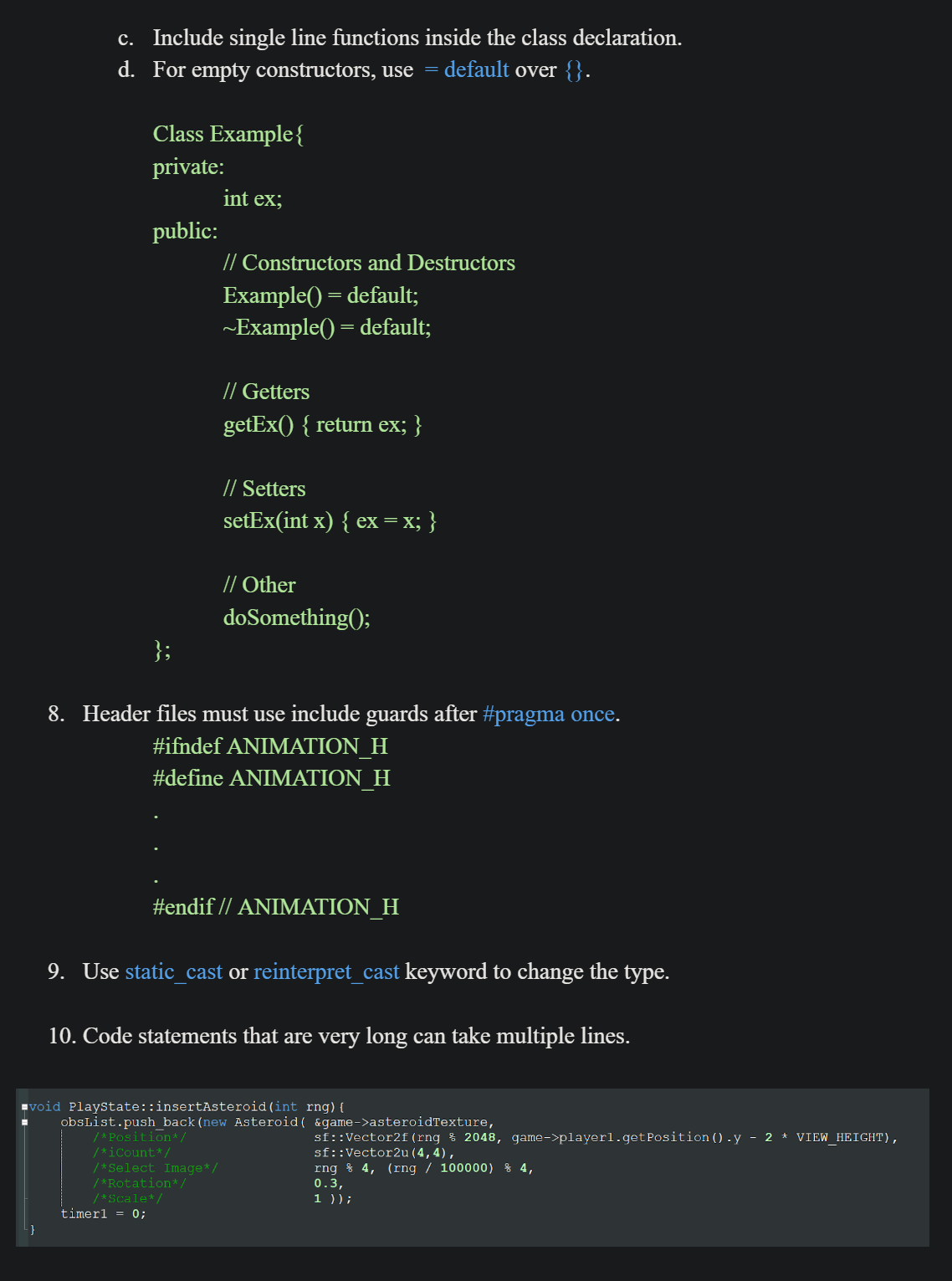 Full Code Style
Summary
Things that worked:
Event based progression
Class structure(Gamestates, inheritance)
Things that didn’t:
Different Speeds on different platforms
What are we most proud of:
Atmosphere of the game(music, sprites, writing)
Replayability(Store)
FUN!
Reflections:
Learned a lot
SFML
C++
Git
much more
Reflections:
Learned a lot
SFML
C++
Git
much more
For the future
More events
Weapons
More backgrounds/levels
Thank You!